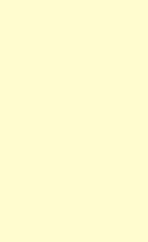 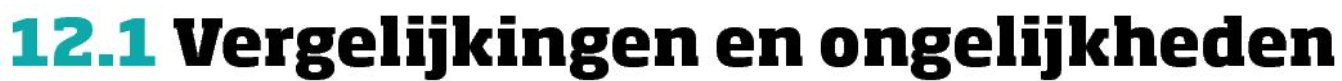 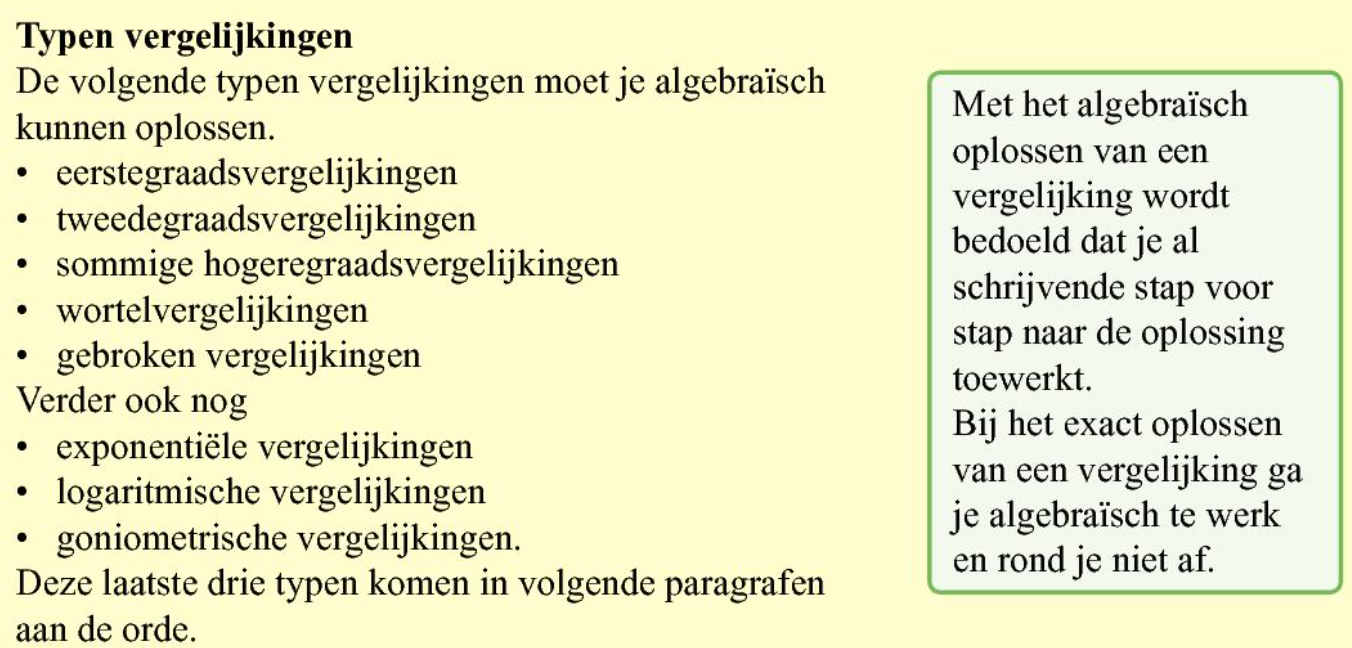 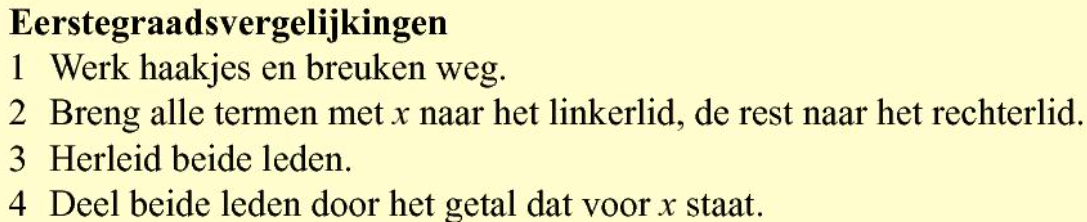 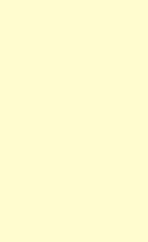 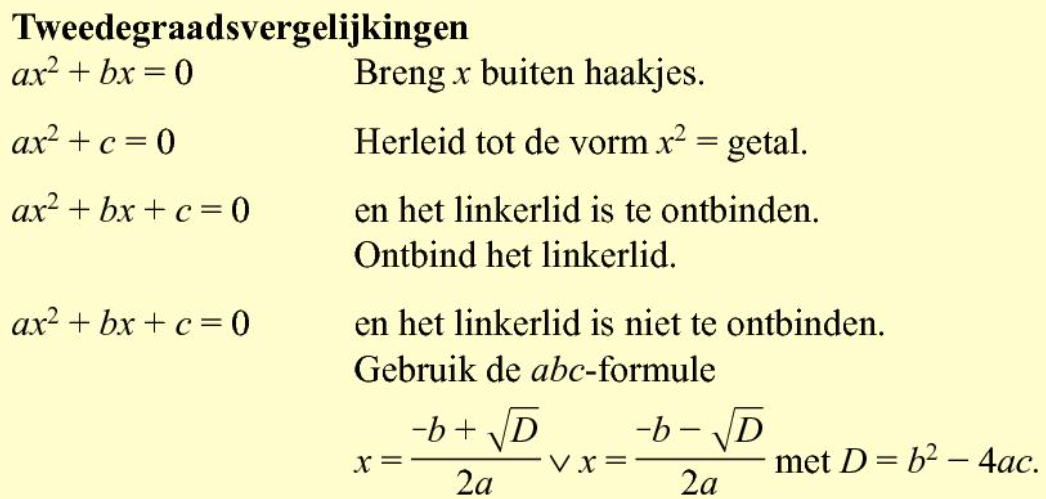 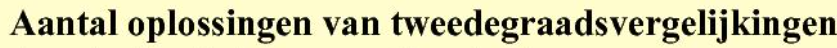 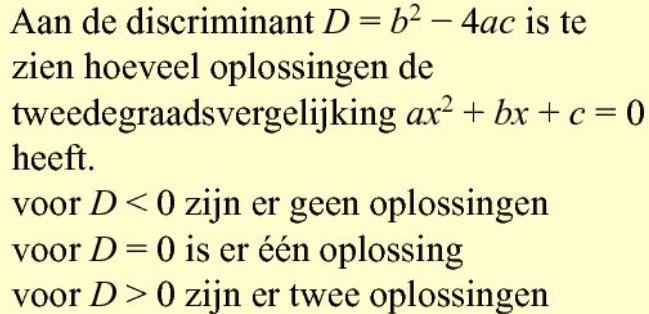 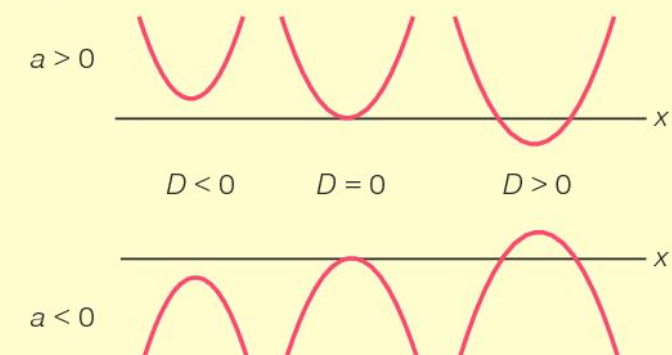 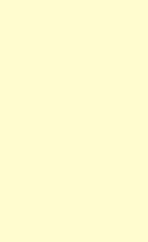 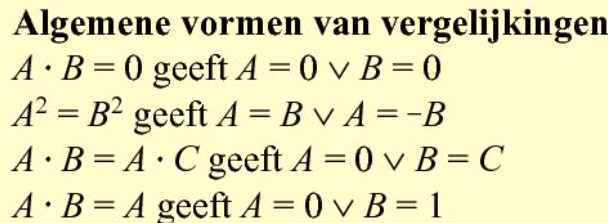 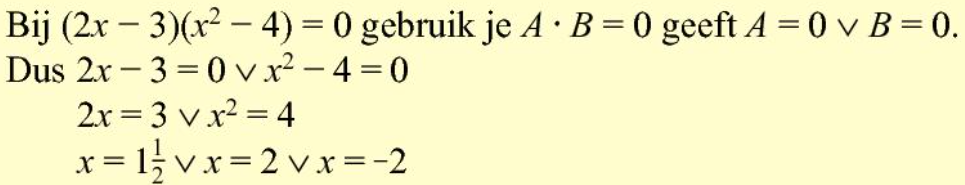 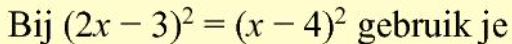 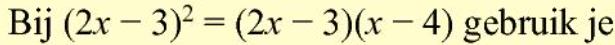 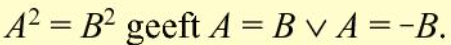 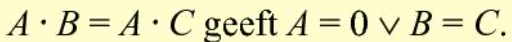 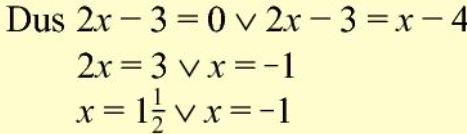 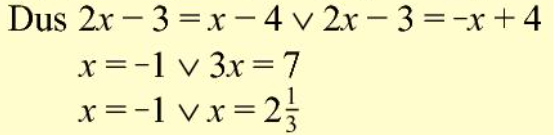 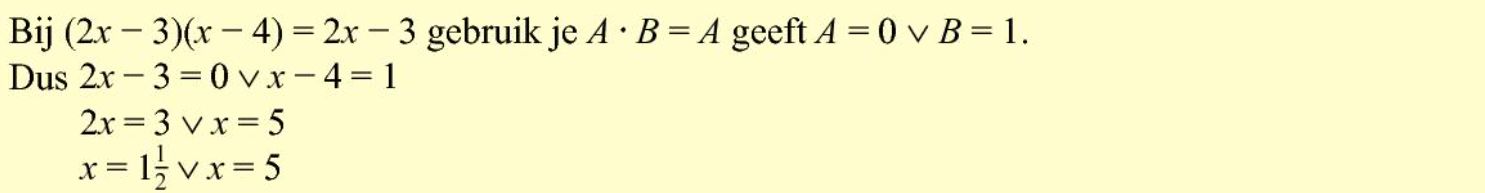 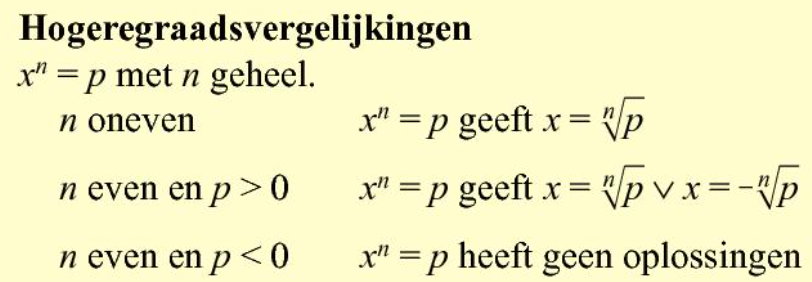 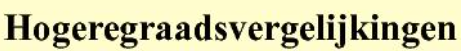 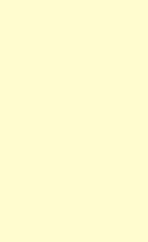 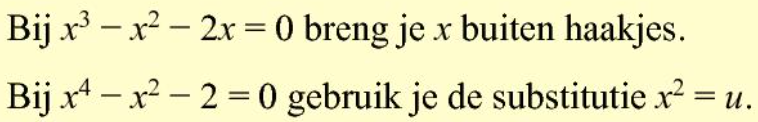 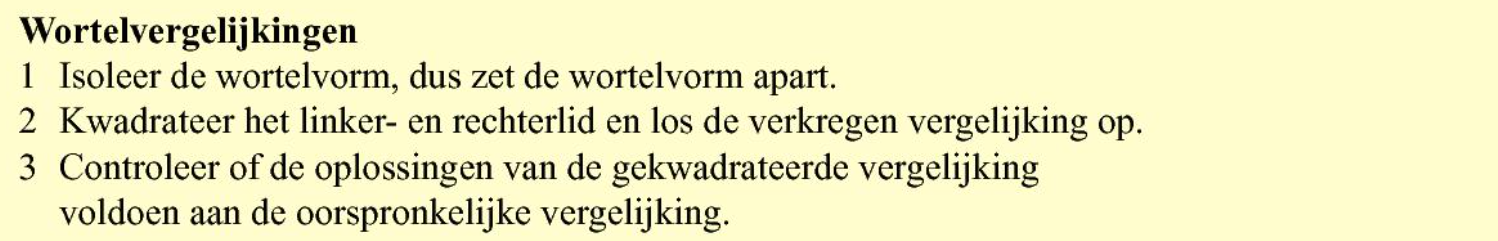 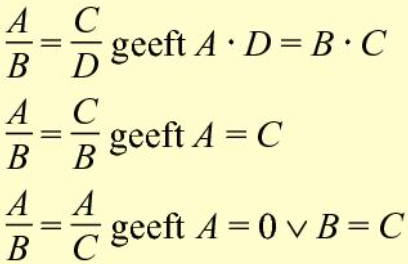 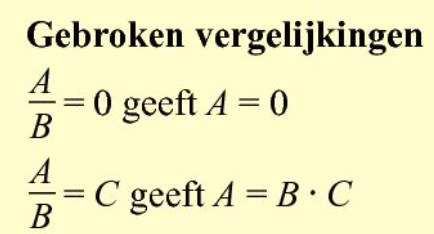 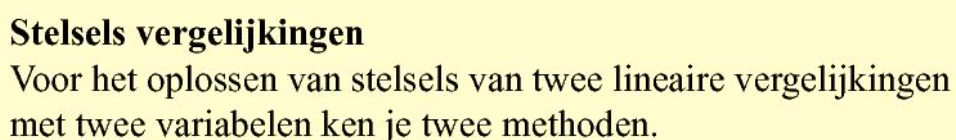 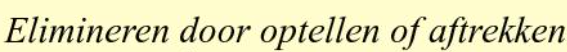 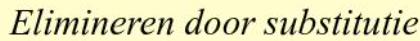 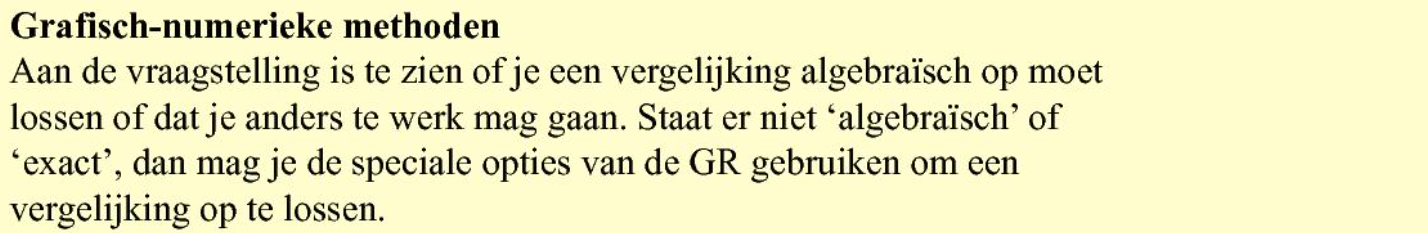 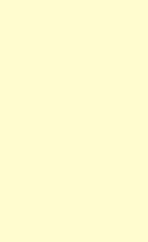 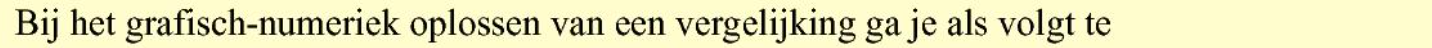 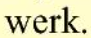 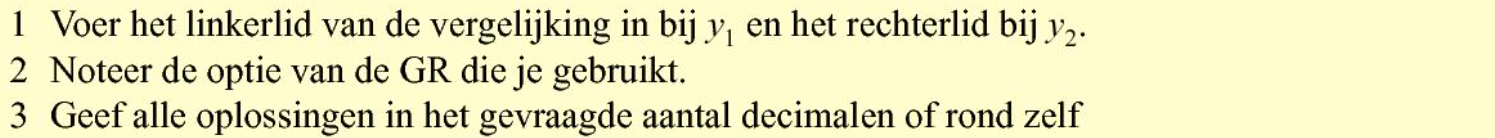 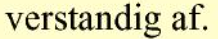 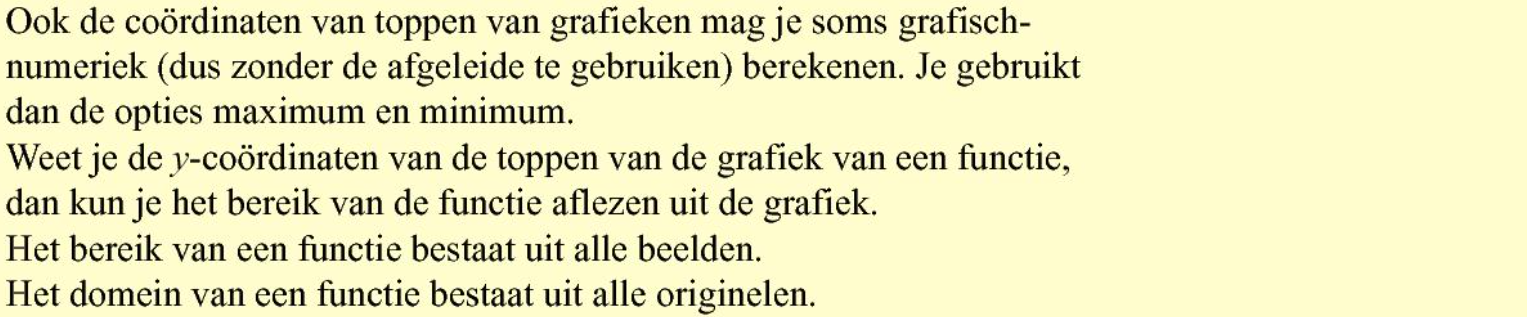 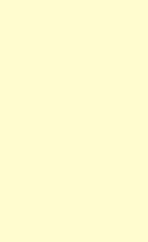 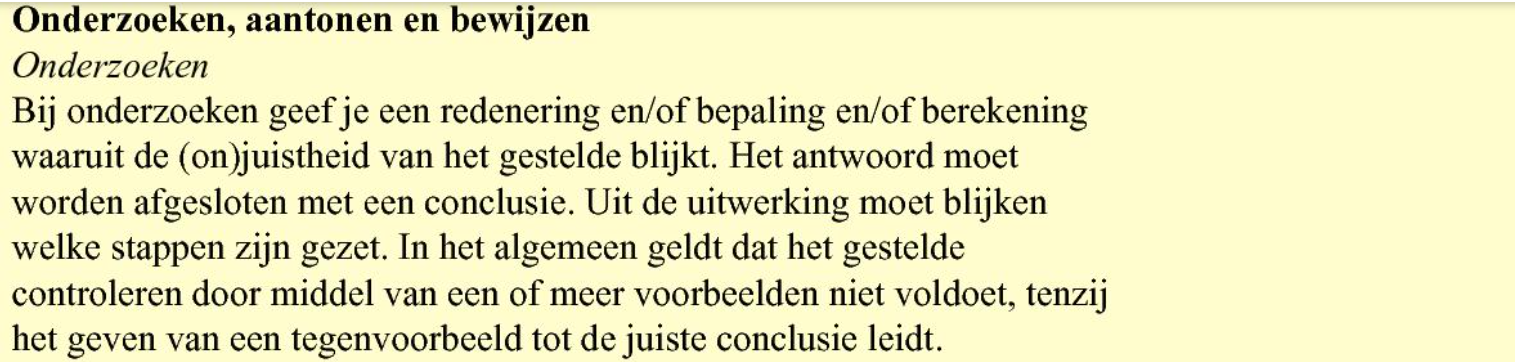 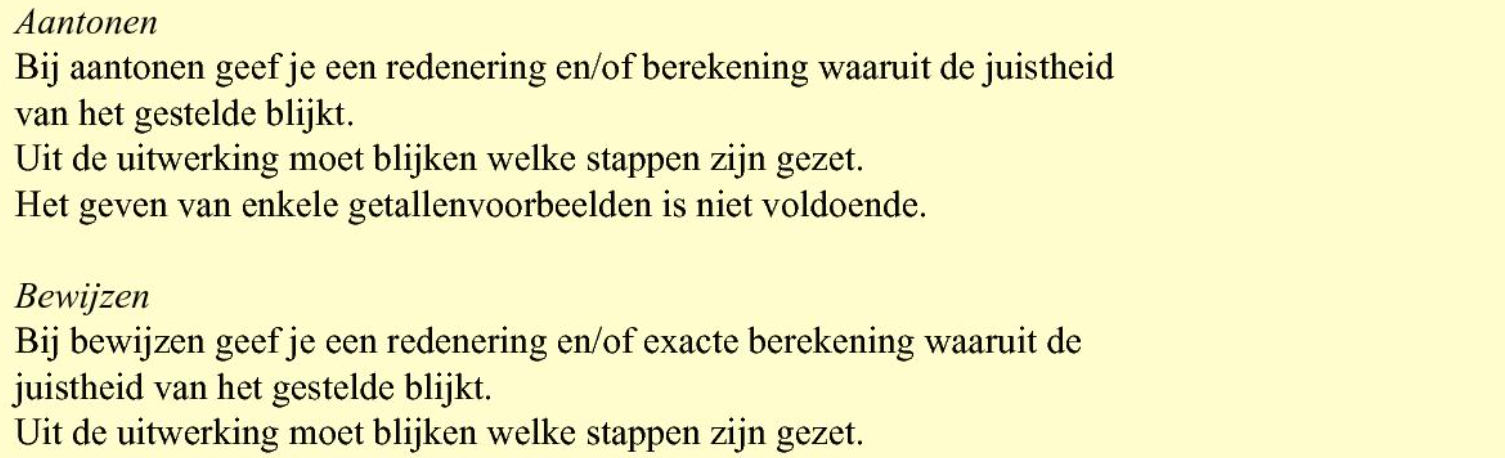 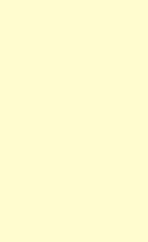 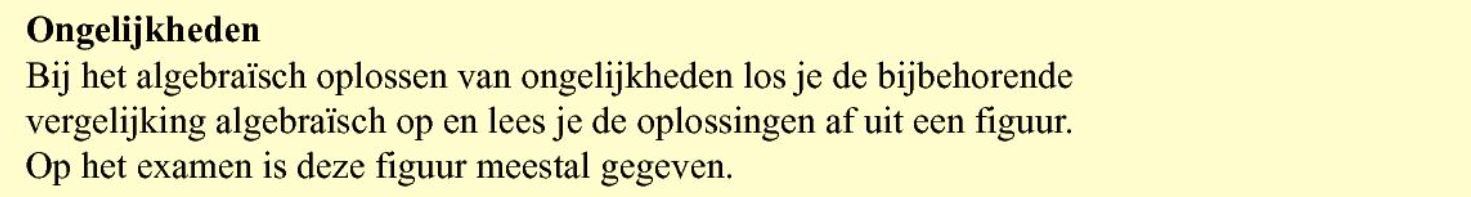 Maak zelf een keuze uit de opgaven 1 t/m 13